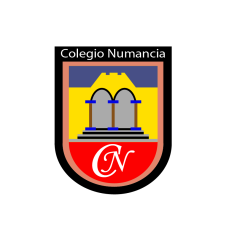 Colegio Numancia
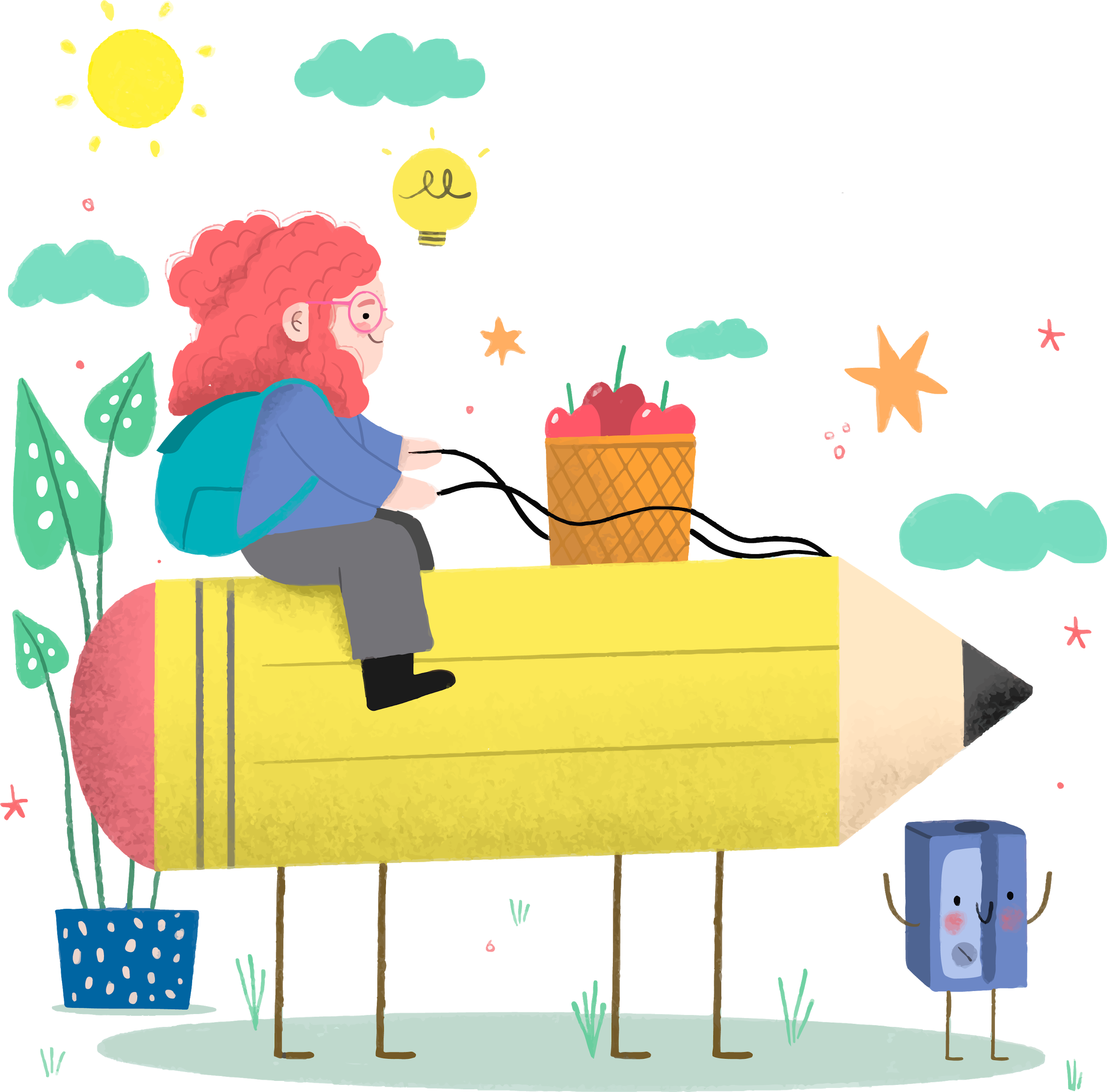 Taller de Geometria7°Basico
Fecha: Viernes 09 de Abril
Objetivo: Caracterizar los elementos de la circunferencia y el círculo
Ruta de aprendizaje
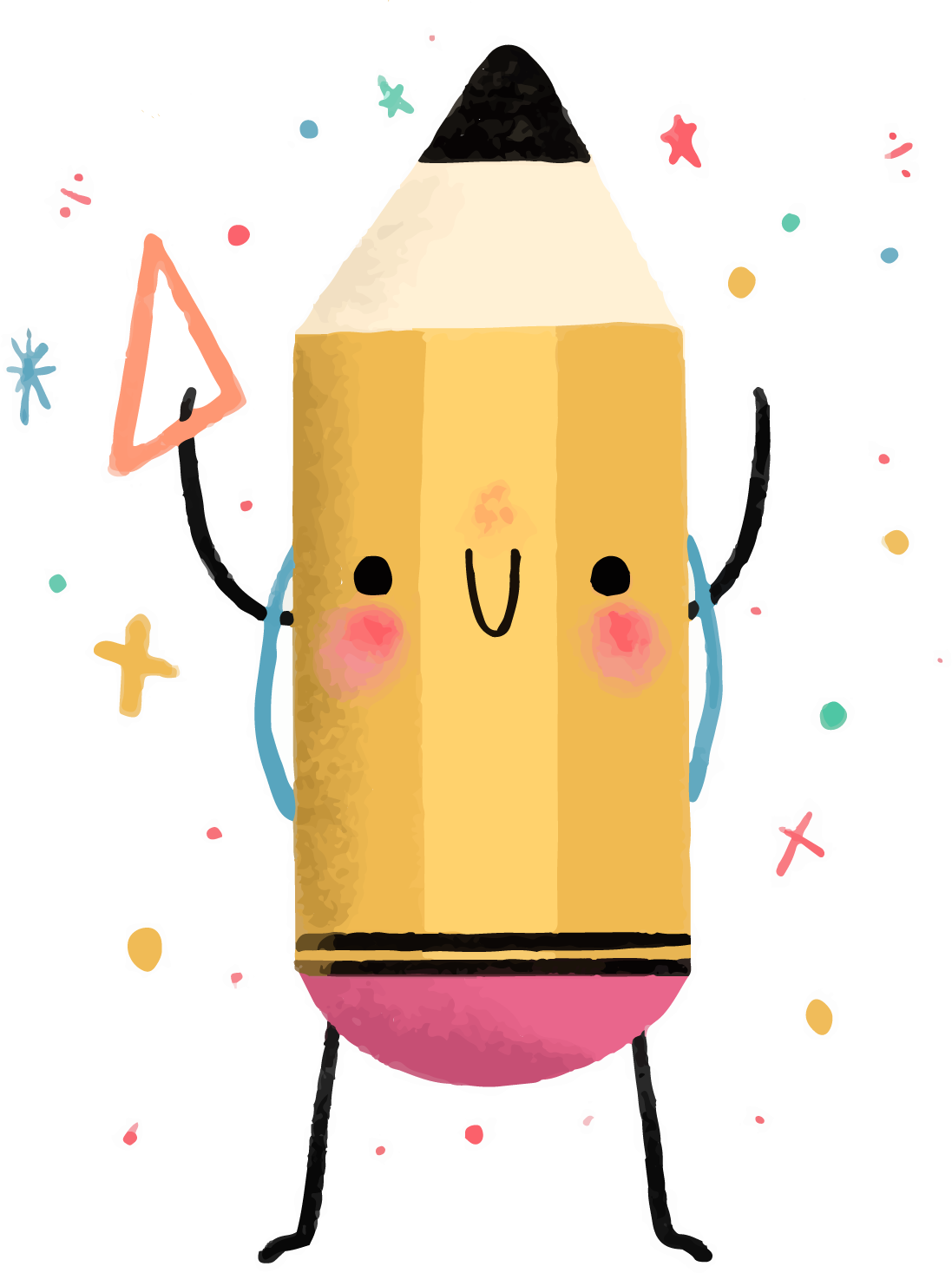 Desafios
Elementos del Circulo y circunferencia
Actividad
Resumen y cierre
Preguntas.
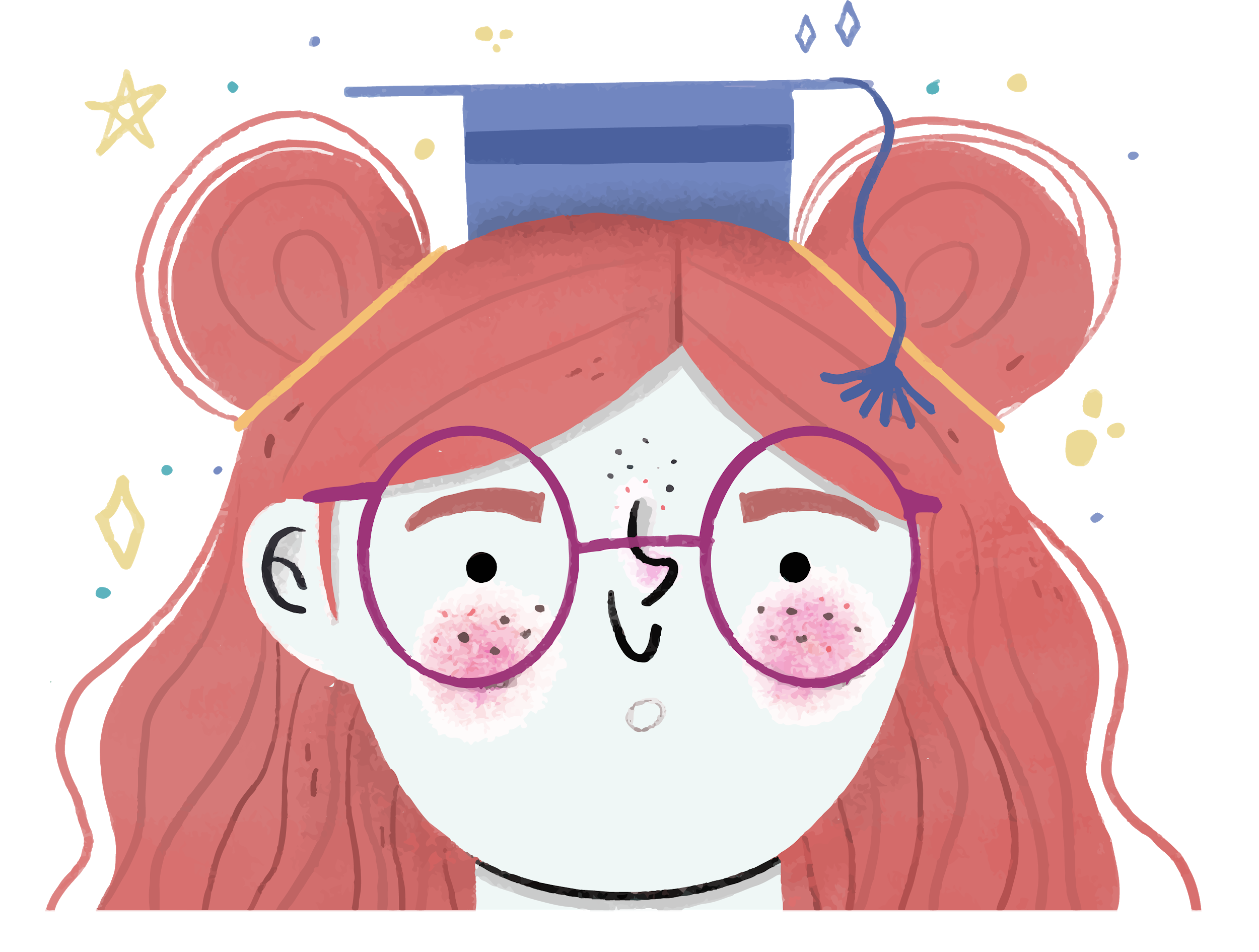 Desafios
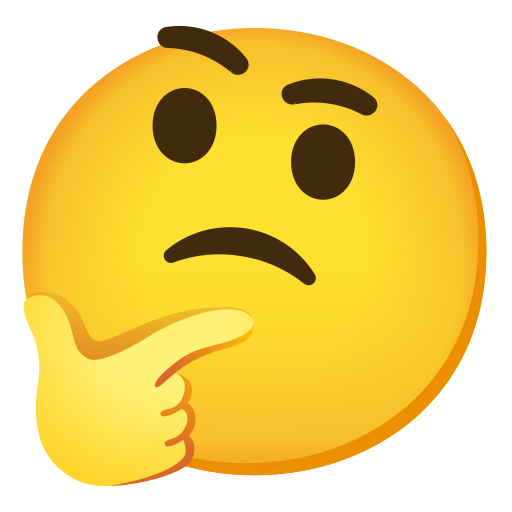 Calcula la secuencia y responde por chat…
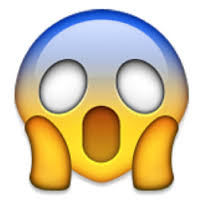 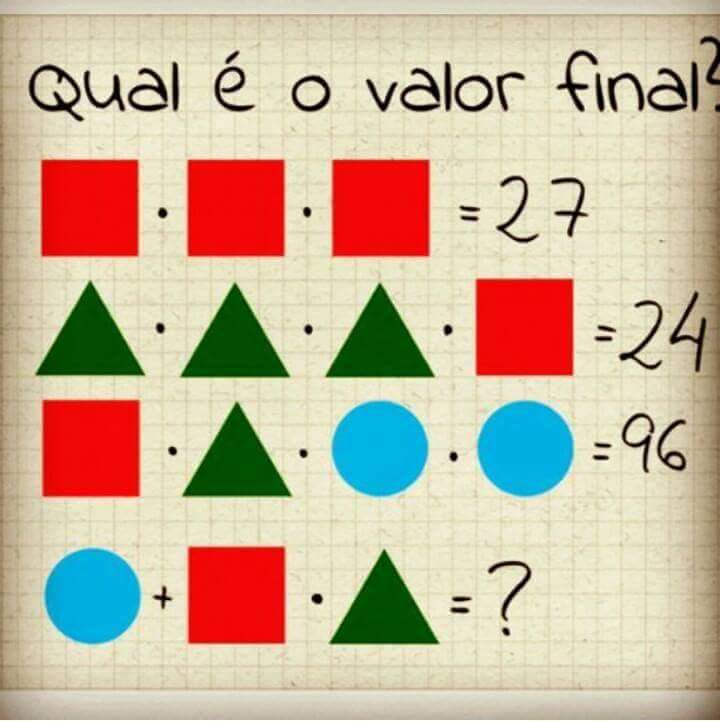 3                       3                     3
3
2                   2                     2
3                      2
4                     4
4            +        3             x        2        =    10
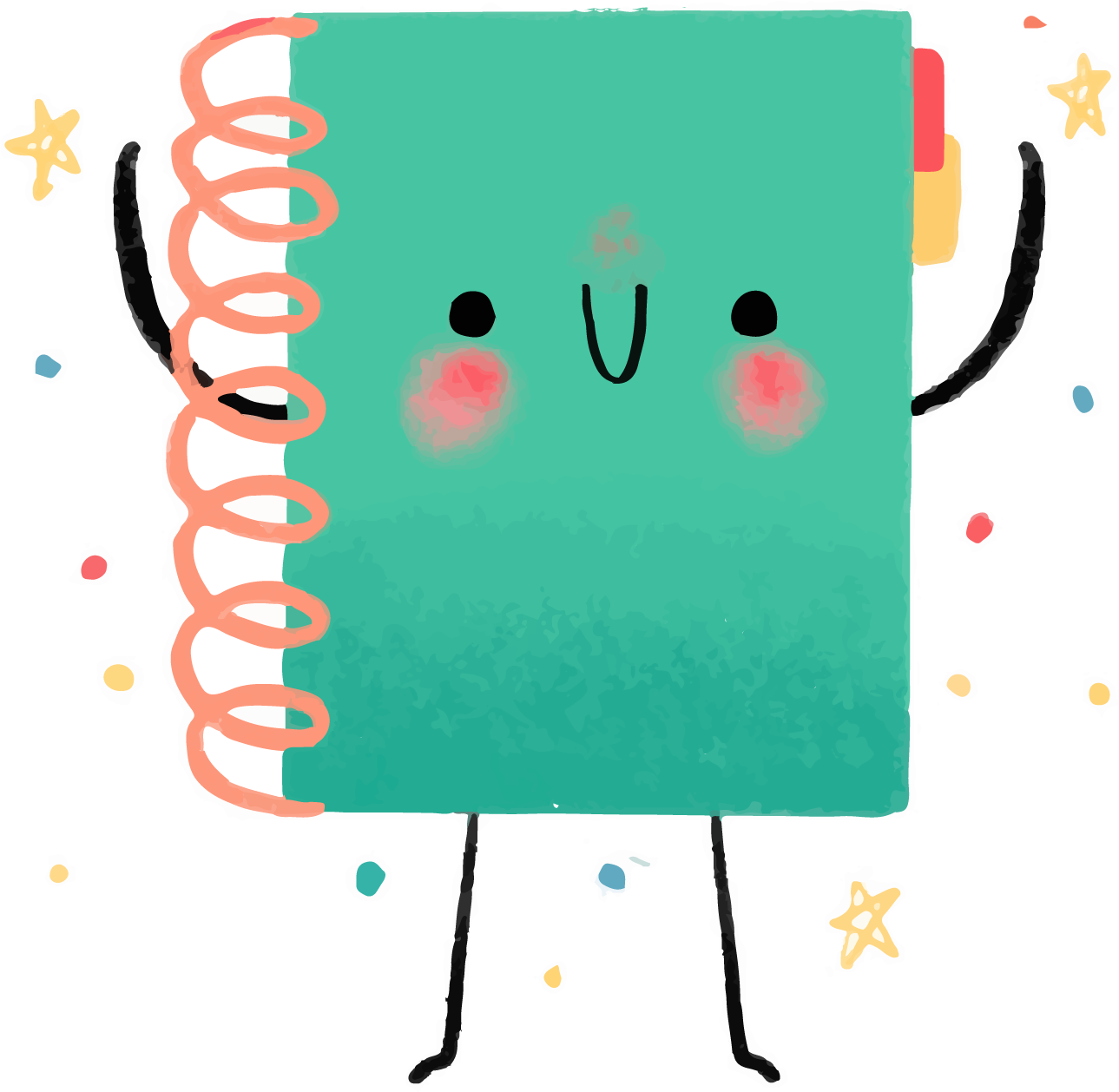 Recordemos …
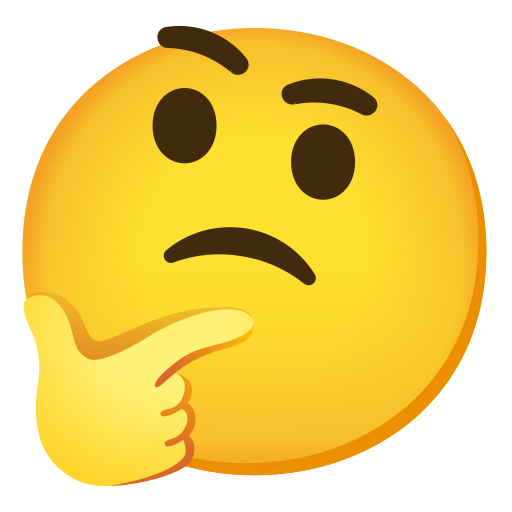 ¿Qué son una circunferencia y un círculo?
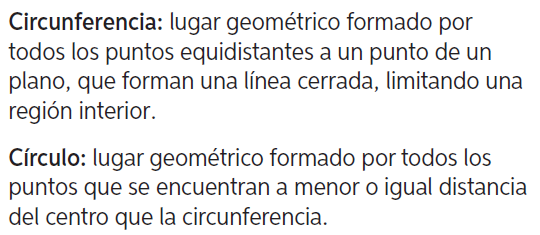 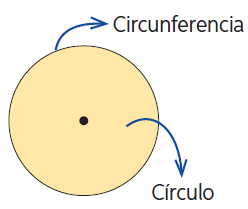 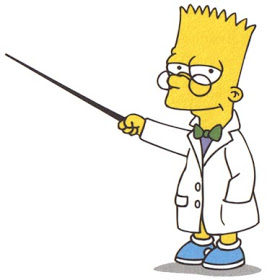 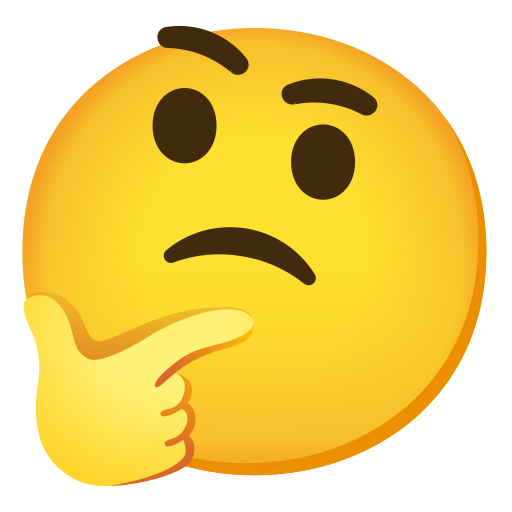 ¿Cuáles son los elementos del círculo?
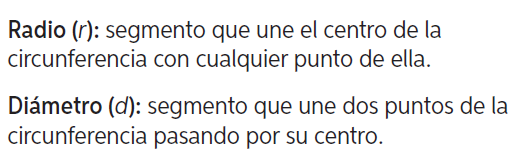 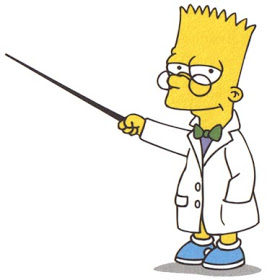 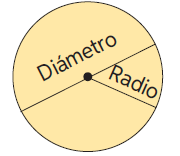 Actividad 2.
Terminar
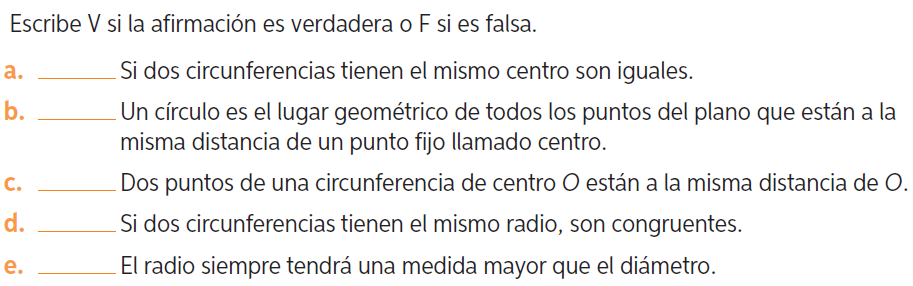 F
F
Circunferencia
V
V
(iguales)
F
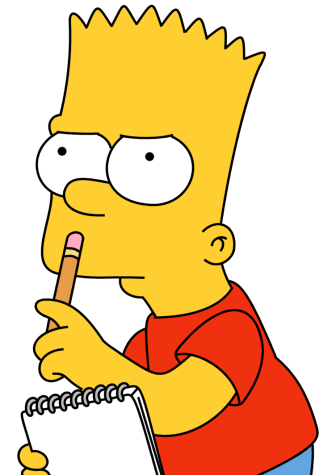 e) El diámetro es el doble del radio
Afirmación c
O
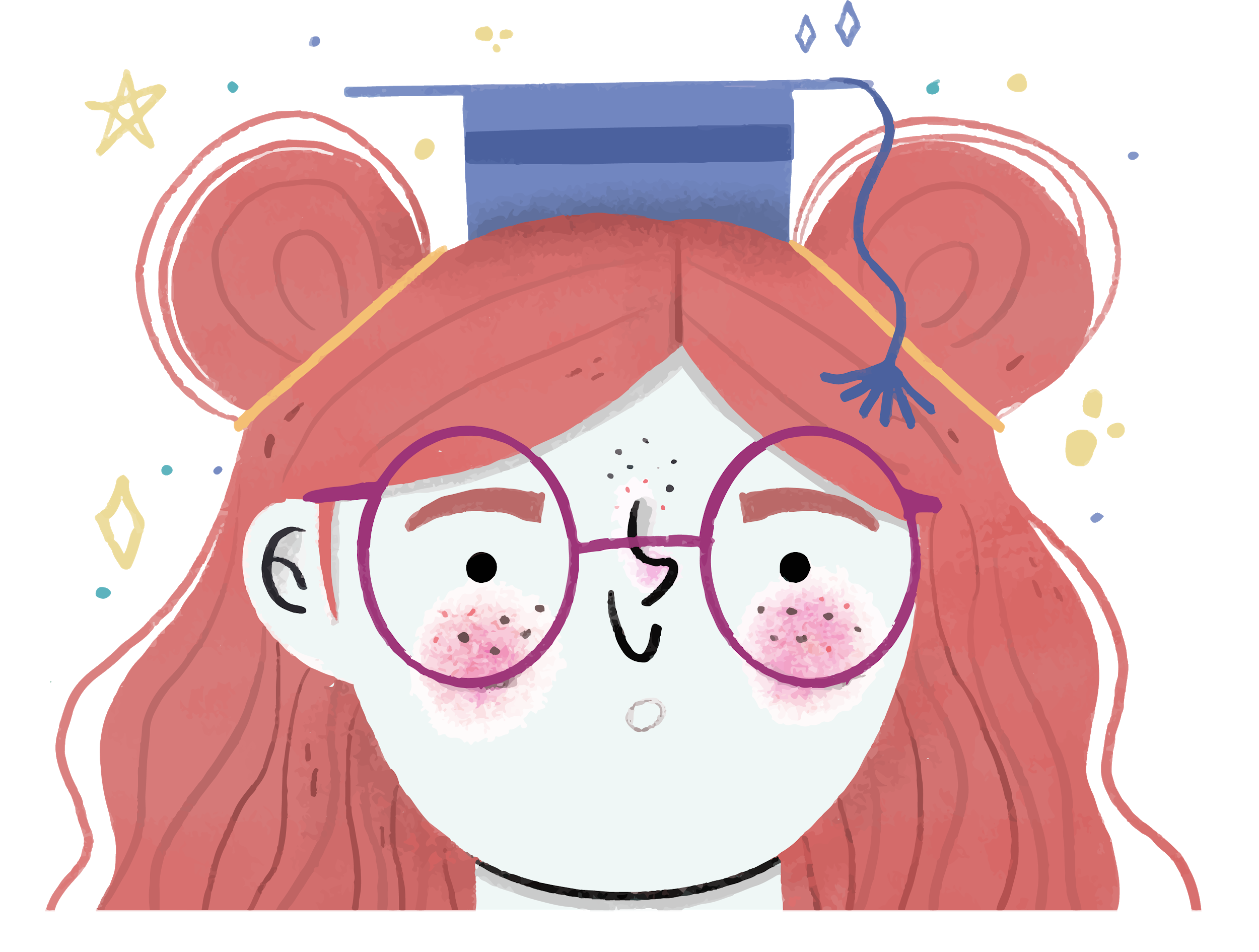 Trabajemos en la Actividad
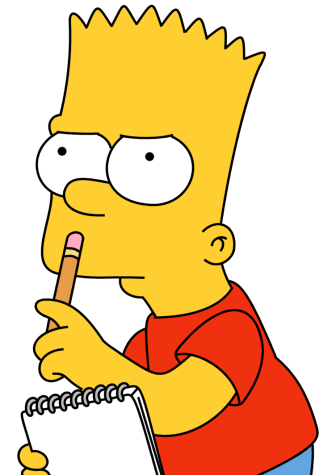 Actividad.
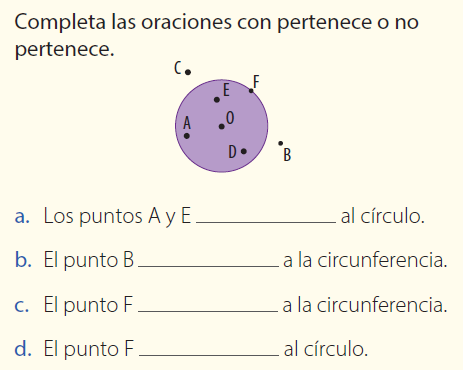 Pertenecen
No pertenece
Pertenece
Pertenece
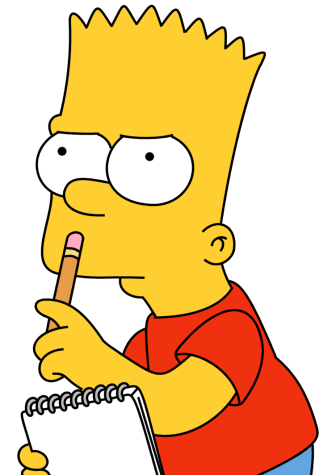 Dibuja en tu cuaderno las situaciones
Terminar en casa…
Actividad
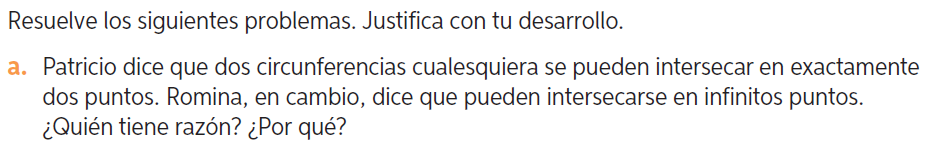 Patricio:
Romina:
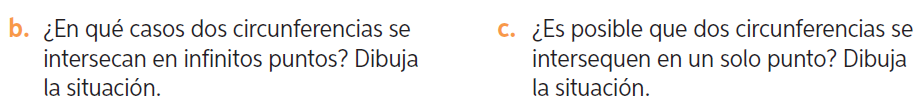 Dibuja en tu cuaderno las situaciones
Terminar en casa…
Resumen  y preguntas
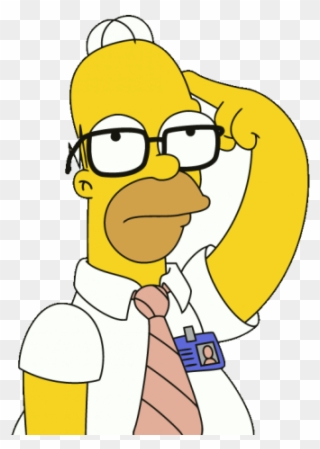 Hoy aprendimos a: 

Caracterizar un circulo y circunferencia.

Estudiamos los elementos del circulo.